Kazan state power engineering university
USA
Student: Filippov Eugene
Teacher: Aitouganova J.I.
Target and tasks
Target: improve students ' knowledge about the USA
Tasks: tell about USA (geographical position, rivers, mountains, government, presidents, symbols and facts)
The United States of America
50 states
Alaska, Hawaii are not connected to
  other states
317 million people
9.5 million square kilometres
English – is the official language
Geographical position
is washed by
   the Pacific Ocean
   the Atlantic Ocean
   the Gulf of Mexico
Great Lakes(Saint Clair, Ontario, Erie, Michigan, Huron, Superior)
Rivers
The Mississippi – 
   “the father of waters”

the Missouri

The Colorado
Mountains
The Rocky Mountains
   ( the Rockies ) 
                                      
the Appolachians

The Grand Canyon

The Cordillera System
Population from
The President
Elected every 4 years
carries out laws
signs bills

must be born in the USA
must be 35 years old 
must live in the USA 14 years
The Supreme Court
is made up of 9 judges    

have to make sure
the President and
the Congress
follow the
Constitution
The Constitution(1787)
Political System
The  US  is leaded by Republican Party
People rule through the
representatives  they elect.
American  Presidents
USA had 45 presidents
George Washington
- the 1st President 
- was born in Bridges Creek, Virginia in 1789 
- took part in the Revolutionary War
Abraham Lincoln
the 16th President 
was born in Hodgenville, Kentucky
took part in an
   Indian War
was a professional
   lawyer
hated slavery
Franklin Roosevelt
Abraham Lincoln
John Kennedy
George Washington
Thomas Jefferson
Bill Clinton
Donald Trump
The 45th president 
Was born in Jamaica, NY
In 1996-2015 he was the owner of the beauty contest "Miss universe»
In the presidential election on November 8, 2016, Donald Trump won the democratic candidate Hillary Clinton
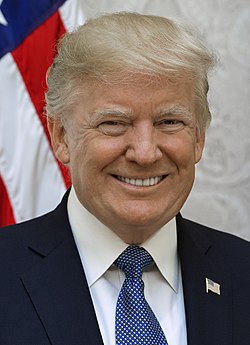 The Largest Cities
New York
Boston
Chicago 
Detroit
Philadelphia
Los Angeles
San Francisco
Atlanta
Houston
American Symbols
the flag

the official symbol

the symbol
The Flag
“ THE STARS AND
           STRIPES” 

        50 stars
        13 stripes
The Official Symbol
in 1782

the eagle on the
   back of a dollar  bill

an olive branch
   ( a symbol of peace)

arrows (symbols of
                strenght)
The  Symbol
THE STATUE OF
           LIBERTY 

a symbol of                    friendship
France gave it 
                   in 1884
Is made of Urals copper
Some Interesting Facts
Russia sold the State of Alaska for the USA only 7.2 million dollars.
The most popular sport in the States – American football, it is Rugby
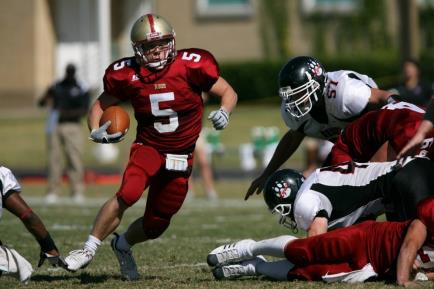 Every eighth family in the United States was created due to an online dating site
America is considered the birthplace of such popular music genres as rock, jazz, Blues and hip-hop
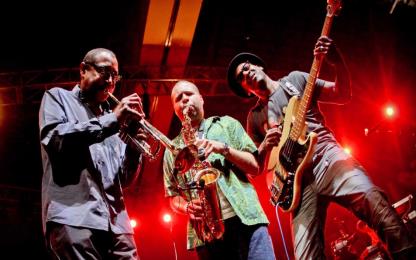 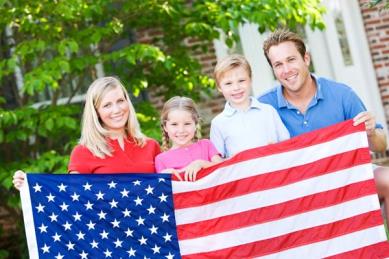 Every day, Americans eat 150 million hot dogs and 72000 sq. km of pizza
The Pentagon is the largest office building in the world
The largest note in common circulation in America - $ 100
Once in California 2 years there was no rain
In Texas it is forbidden to shoot bison from the second floor of the hotel
In Las Vegas, it is illegal to kiss men with beard
In Idaho it is forbidden to fish while sitting on a camel
Literature List
https://ru.wikipedia.org/wiki/Трамп,Дональд
https://ru.wikipedia.org/wiki/%D0%9F%D1%80%D0%B5%D0%B7%D0%B8%D0%B4%D0%B5%D0%BD%D1%82_%D0%A1%D0%A8%D0%90
https://ru.wikipedia.org/wiki/%D0%92%D0%B0%D1%88%D0%B8%D0%BD%D0%B3%D1%82%D0%BE%D0%BD,_%D0%94%D0%B6%D0%BE%D1%80%D0%B4%D0%B6